Ragioneria - Corso C
Accantonamento al fondo svalutazione crediti
Prof. Gaudenzio Albertinazzi
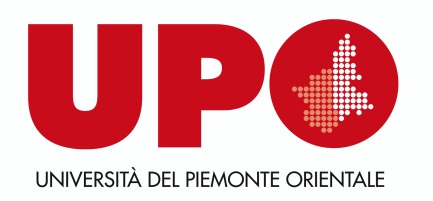 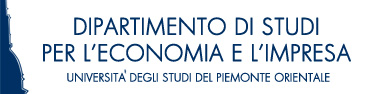 1
Il Fondo svalutazione crediti
Lo scopo del fondo svalutazione crediti è quello di fronteggiare i rischi di perdite su crediti in bilancio. Tale obiettivo è raggiunto mediante uno stanziamento, operato a fine periodo, con il quale il redattore del bilancio intende coprire anticipatamente le perdite di inesigibilità non ancora manifestatesi (ma che l’esperienza e la conoscenza dei fatti di gestione inducono a ritenere si possono ragionevolmente verificare).
2
Il Fondo svalutazione crediti
Il valore stimato del fondo deve essere determinato tramite l’analisi dell’origine, dell’entità, della scadenza dei singoli crediti, della solvibilità di ogni debitore, di ogni altro elemento di fatto esistente o previsto.
Il procedimento di computo dello stanziamento al fondo svalutazione crediti deve avvenire tramite:
analisi dei singoli crediti;
stima, in base all’esperienza e ad ogni altro elemento utile, delle ulteriori perdite che si presume si dovranno subire sui crediti in essere alla data del bilancio;
valutazione dell’andamento degli indici di anzianità dei crediti scaduti rispetto a quelli degli esercizi precedenti;
condizioni economiche generali, di settore e di rischio Paese.
3
Svalutazione fiscale dei crediti
L’art. 106 (commi 1 e 2) del TUIR disciplina la svalutazione dei crediti per le imprese industriali e commerciali in termini di:
misura deducibile;
natura ed entità dei crediti su cui computare la svalutazione.
4
Misura deducibile
La legge consente la deducibilità, in ciascun esercizio, di un importo per svalutazione ed accantonamento non superiore allo 0,5% del valore nominale o di acquisizione dei crediti.

La deduzione non è più consentita quando l’ammontare complessivo delle svalutazioni e degli accantonamenti abbia raggiunto il 5% del valore nominale o di acquisizione dei crediti commerciali risultanti in bilancio alla fine dell’esercizio.
5
Natura ed entità dei crediti
La misura percentuale dello 0,5% è determinata su:
i crediti che originano ricavi ai sensi del comma 1 dell’art. 85 del TUIR;
iscritti in bilancio alla chiusura dell’esercizio;
non coperti da garanzia assicurativa;
per il valore nominale o di acquisizione di tali crediti.
6